Тюльпаны
оригами
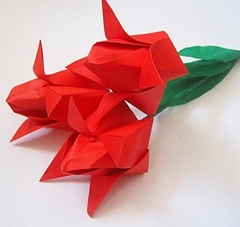 Выполнила: 
Воспитатель  2 мл.
«Б» группы
Еремина С.В.
Одними из первых на клумбах расцветают тюльпаны. Их цвета различны: красные, розовые, желтые, белые, лиловые
А из бумажных тюльпанов можно составить симпатичный букет, который никогда не завянет.
Из листа бумаги прямоугольной формы делаем квадрат
Обрезаем лишнюю деталь
Теперь сложите лист два раза по диагонали, чтобы наметить линии сгиба. Чтобы оригами тюльпан получился красивым, следите за тем, чтобы уголки точно накладывались друг на друга.
Разверните в исходное положение.
Далее вам нужно соединить вместе верхнюю и нижнюю середины квадрата и одновременно вправить внутрь левую и правую стороны.  В результате у вас должен получиться треугольник с "кармашками" внутри.
Нижние уголки верхнего слоя трегольника поднимите вверх, к вершине треугольника.
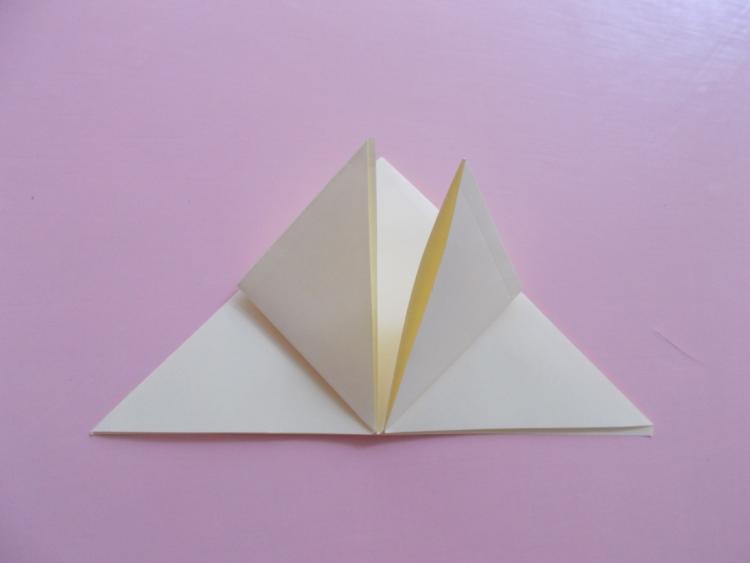 Переверните заготовку и проделайте те же самые манипуляции с другой стороны.
В результате у вас должен получиться ромб с "разрезом" посередине с одной и с другой стороны.
Работая только с верхним слоем, вам надо загнуть вниз сначала правый уголок ромбика, немного перейдя за центральную линию.
Потом левый уголок ромбика
Переверните заготовку оригами тюльпана и проделайте все тоже самое с другой стороны. Раскройте правый уголок и заправьте в него левый.
Найдите внизу тюльпана оригами небольшое отверстие и через него надуйте ваш цветок, чтобы придать ему объем.
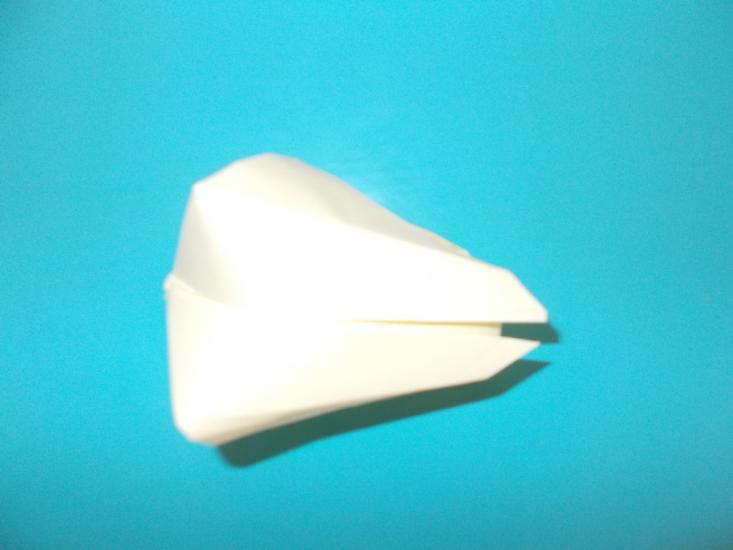 Отогните в стороны четыре лепестка.
Получился настоящий тюльпан!
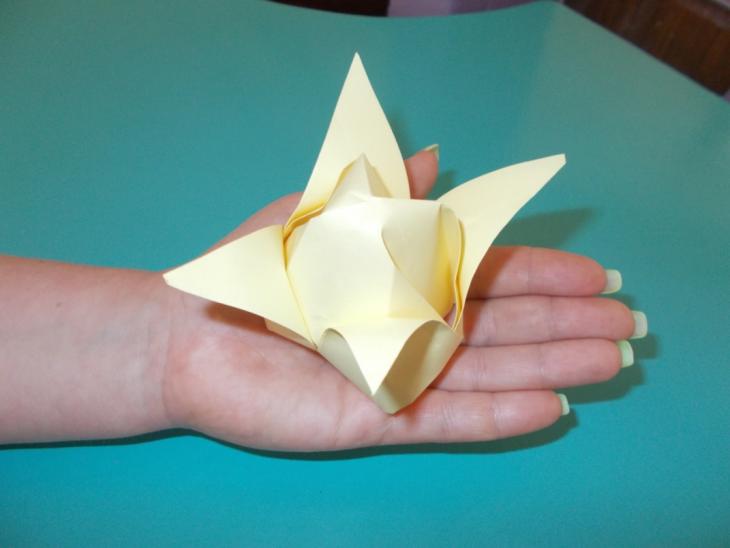 Вот такое разнообразие можно сделать из цветной бумаги
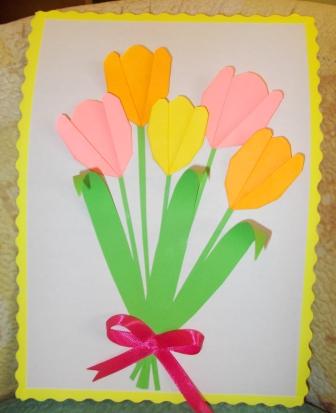 Спасибо за внимание!!!